МБДОУ  ДЕТСКИЙ САД ОБЩЕРАЗВИВАЮЩЕГО ВИДА № 141
  г.  ВОРОНЕЖ
Роль мамы в воспитании ребёнка
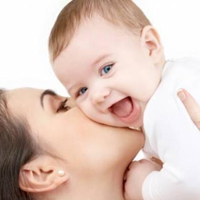 Автор: педагог- психолог
Гоцманова И.В.
Мама – это первый и самый главный человек в жизни каждого ребёнка. Роль матери в воспитании детей огромна, а многие даже не представляют насколько. 

Единственным человеком, который успокоит, обнимет и защитит от жизненных реалий – мама.
Не зря существует хорошее выражение – мама – это весь мир для ребёнка. Место, в котором легко и комфортно, в котором можно спрятаться от опасностей, где происходит знакомство со всем.
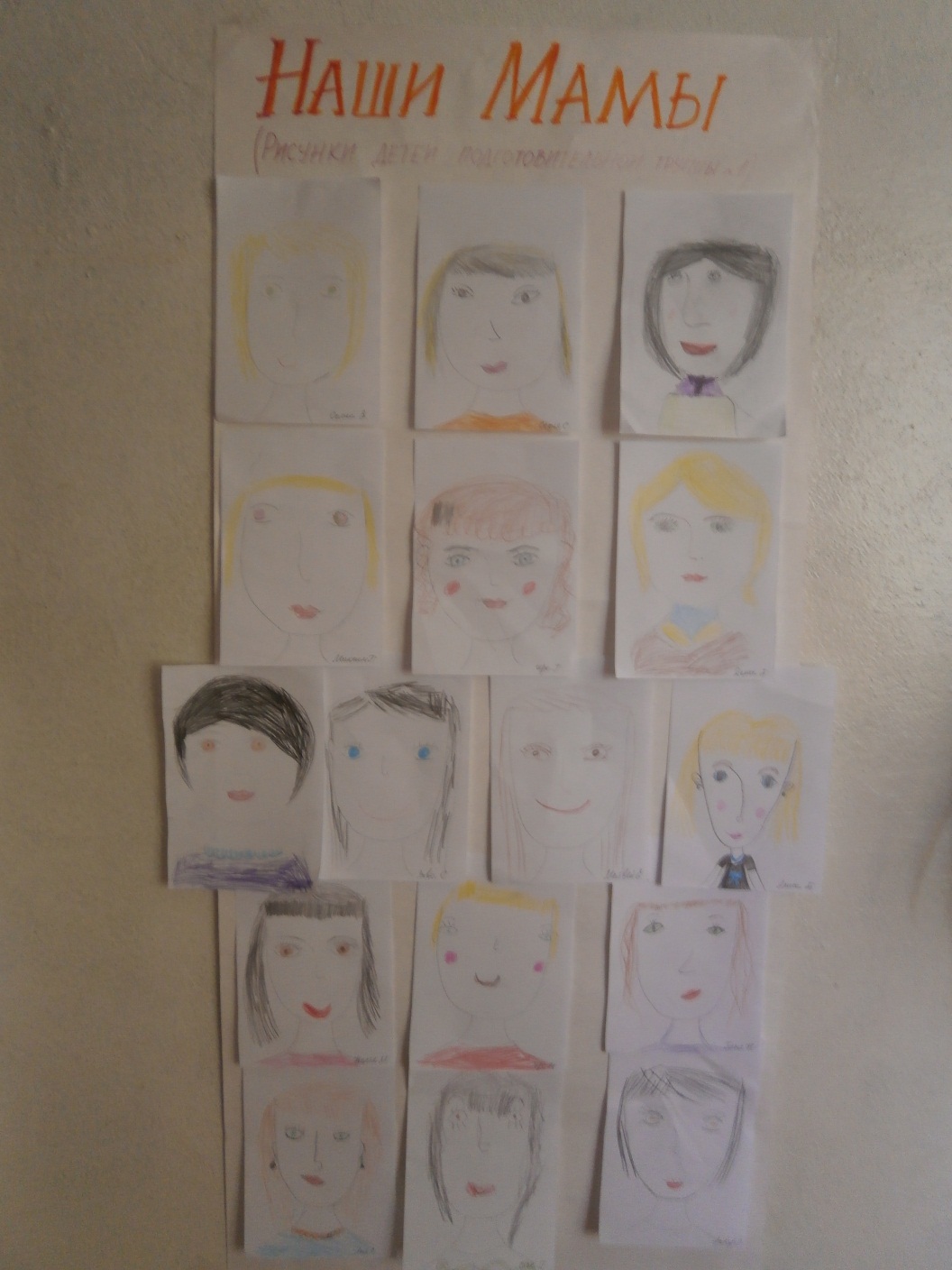 Конечно роль матери в воспитании ребенка является одним из основ того, что бы создать хорошую семью, но увы не все матери знают и понимают это. В связи с этим сейчас многие молодые семьи расходятся еще на первых этапах построения отношений, а роль матери в воспитании ребенка играет одну из основных ролей.
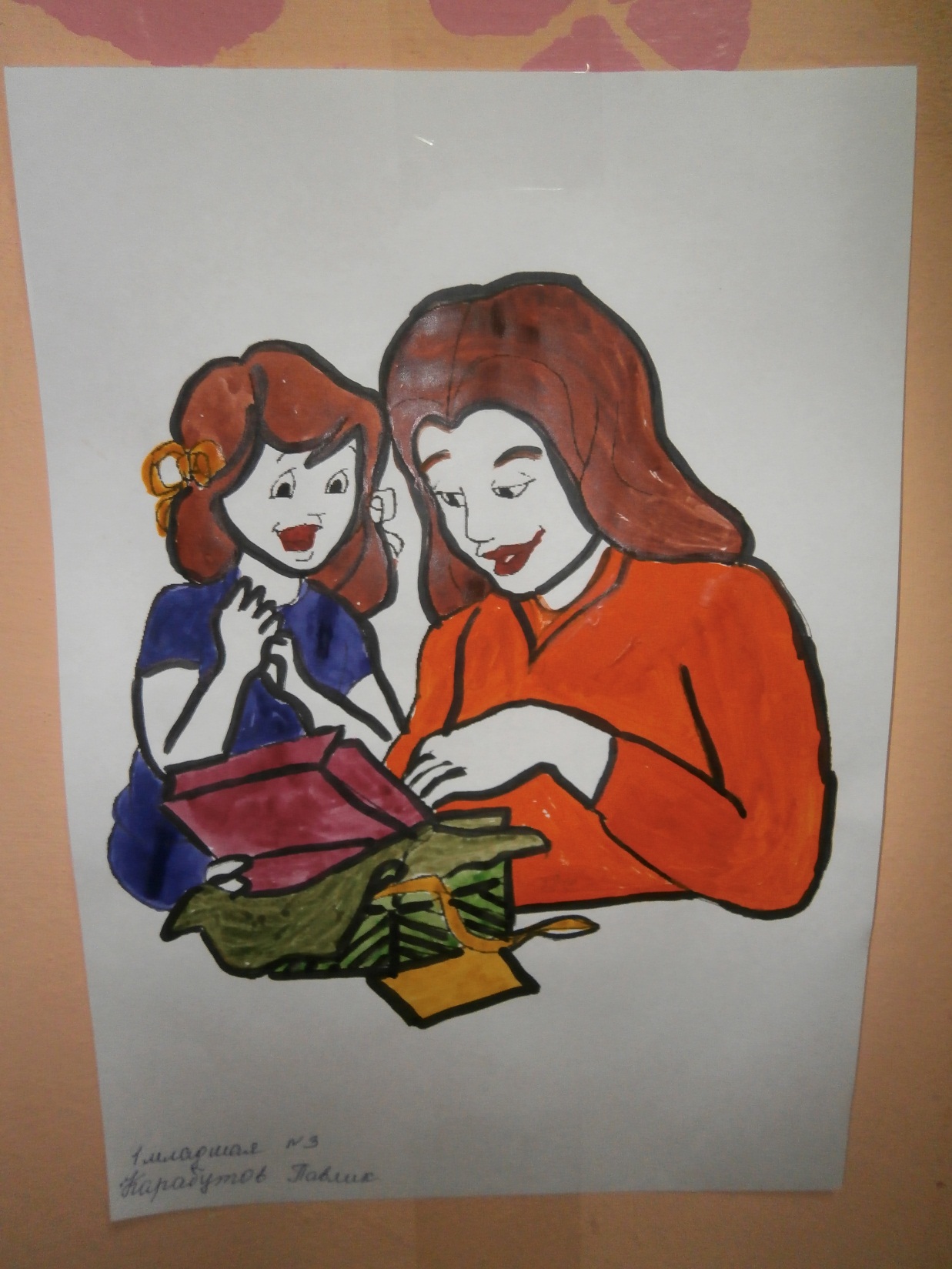 Главная роль матери в воспитании ребенка- это любовь к нему. Так как без любви к своим детям, не о какой счастливой семье не может быть и речи. Если же вы недостаточно любите своих детей, то зачем вы их вообще создавали?
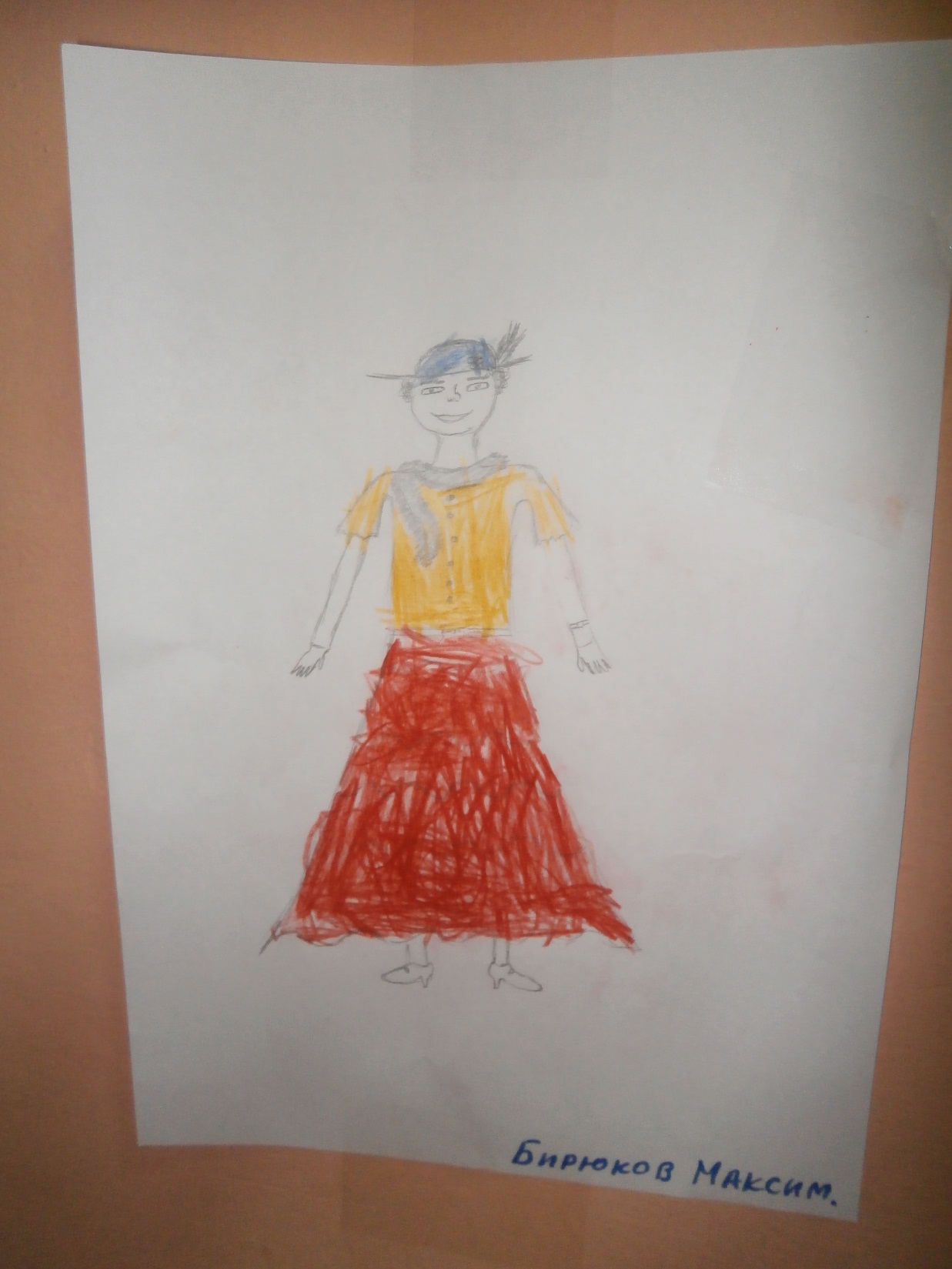 Специалистами доказано, что малыши, лишенные материнской заботы, теряют интерес к окружающему миру и происходит торможение в их развитии. Любовь матери помогает формировать в ребёнке личность – собственное «я».
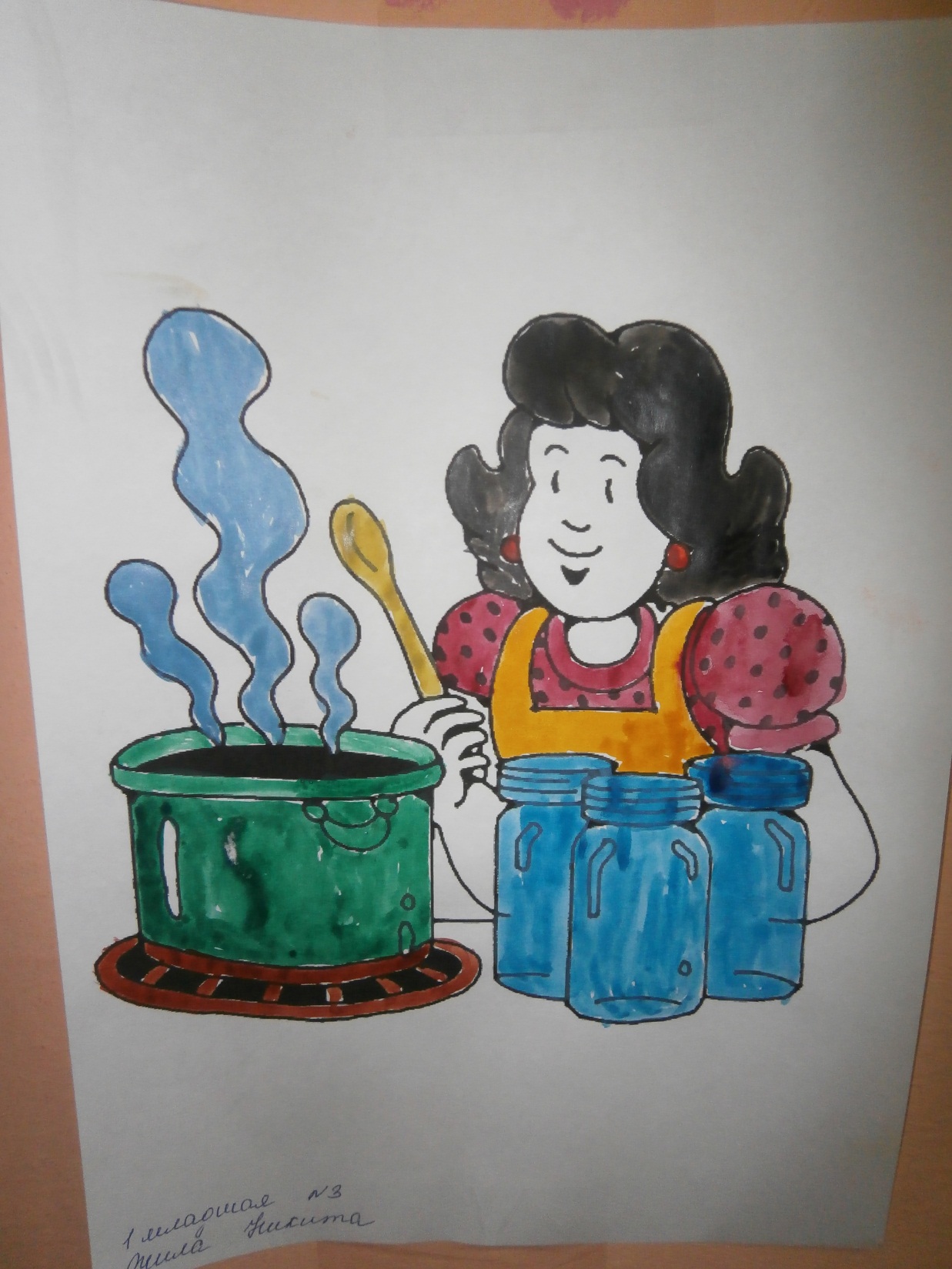 Плачь ребенка, когда мама исчезает из поля видимости, или радость, когда она его берет на руки, не означает, что ребенок избалован или привлекает к себе внимание, а это означает, что появляется осознание, какую роль в жизни играет этот человек.
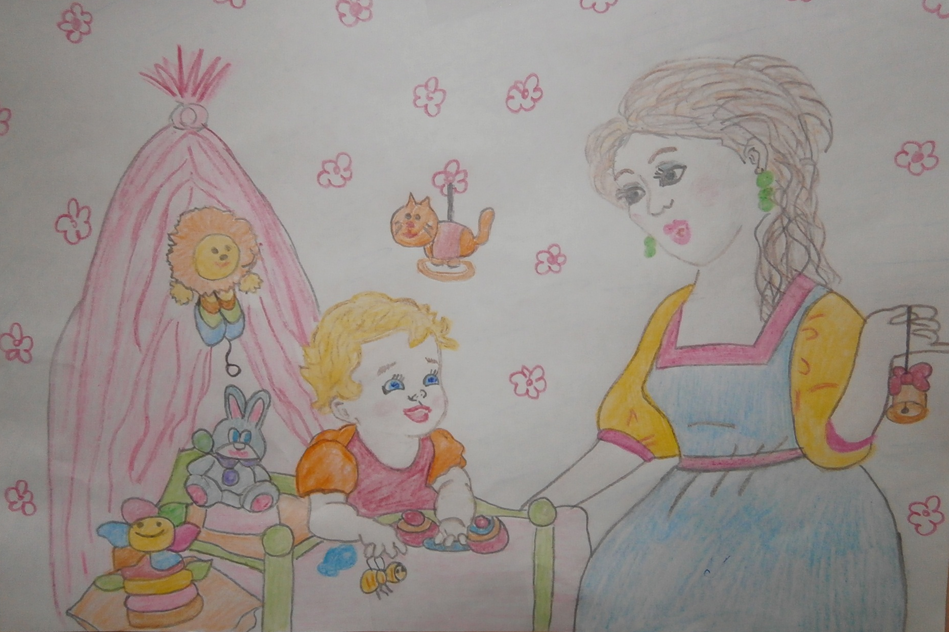 Это первые признаки проявление любви и привязанности. Мама вкусно пахнет, у нее самые добрые и нежные руки.
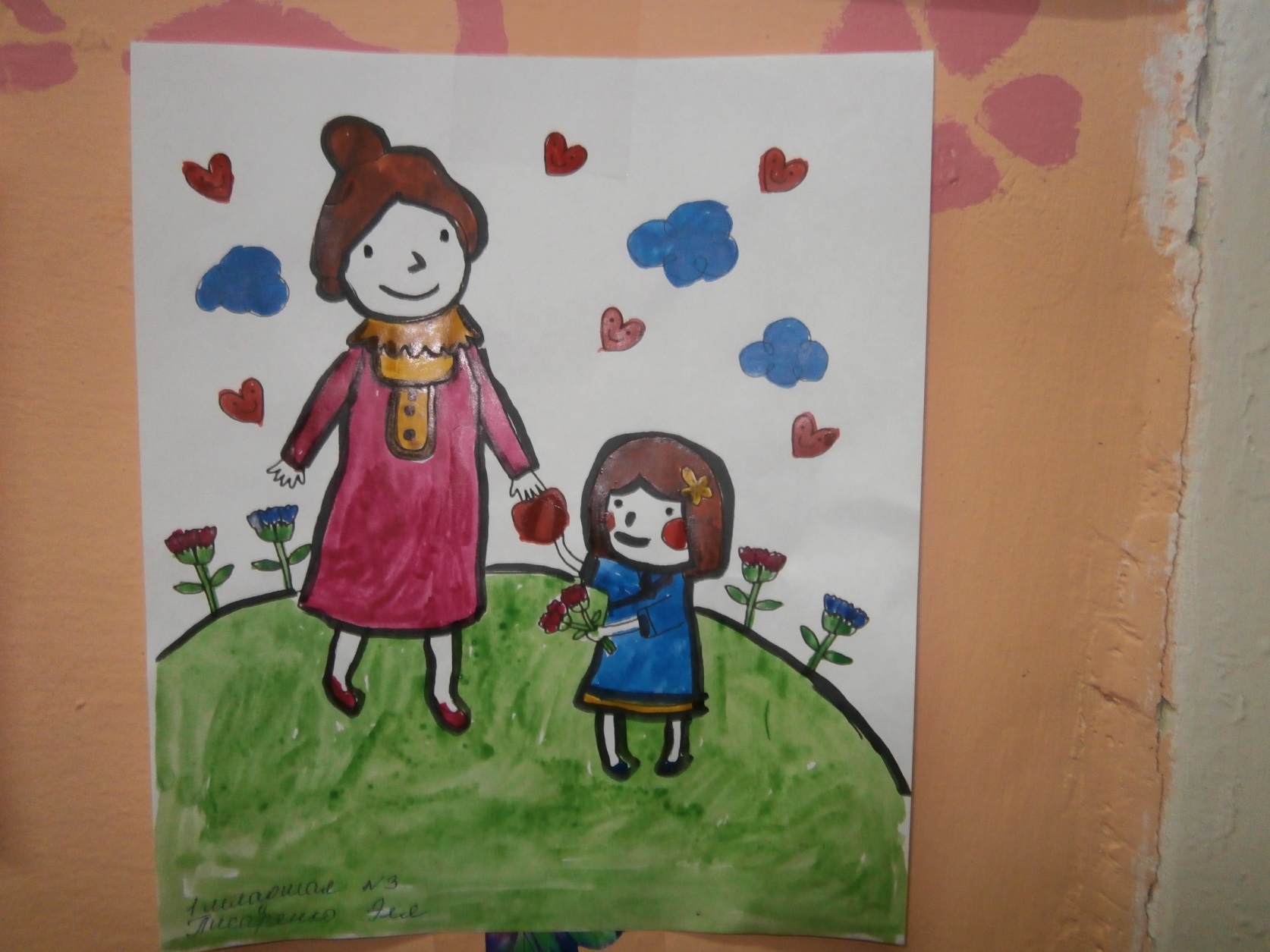 Идет время, но роль матери в воспитании детей не уменьшается, а наоборот увеличивается и становится многогранной. Наступают времена, когда нужно обучать всему: дать хорошее образование, научить любить людей и окружающий мир, быть внимательным ко всему живому и многое другое. Только такой подход позволяет становиться настоящими людьми, с большим сердцем и открытой душой.
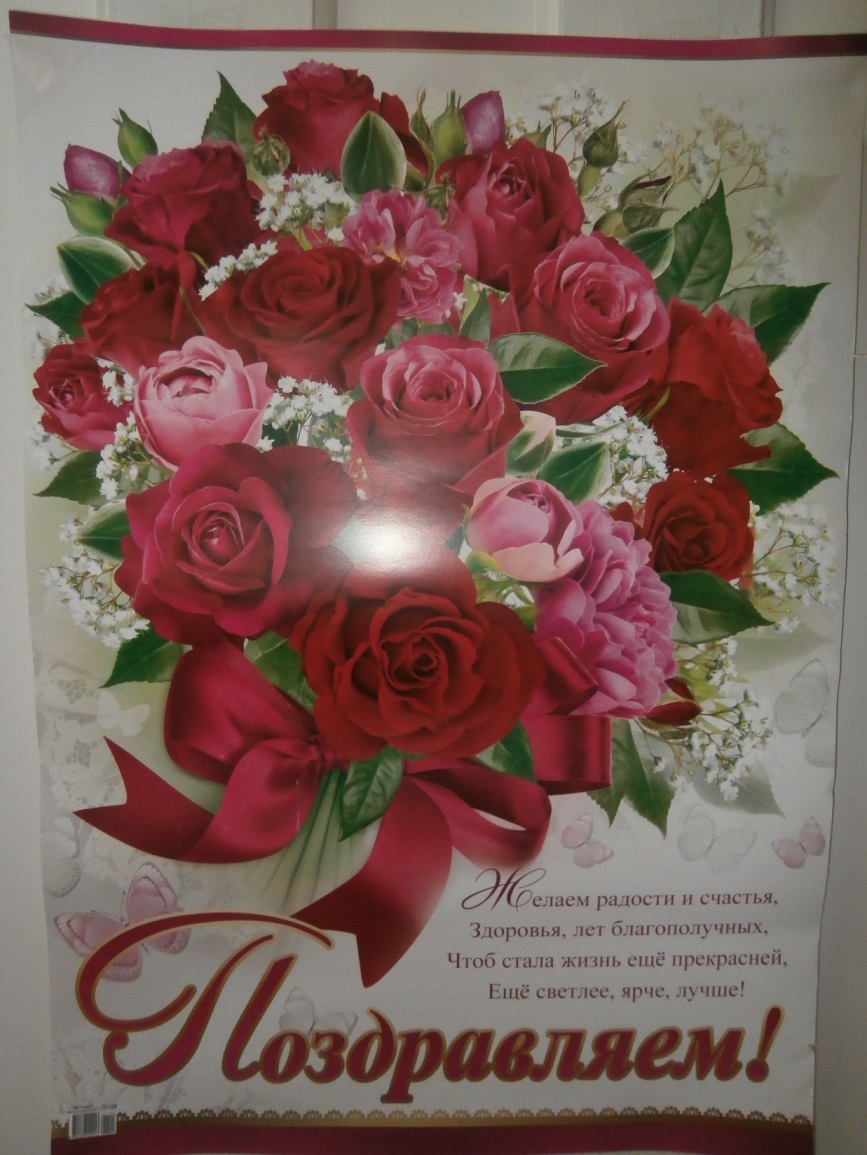 Порой встречаются семьи, где мама очень любит своего ребенка, а он обижает и не ценит ее.
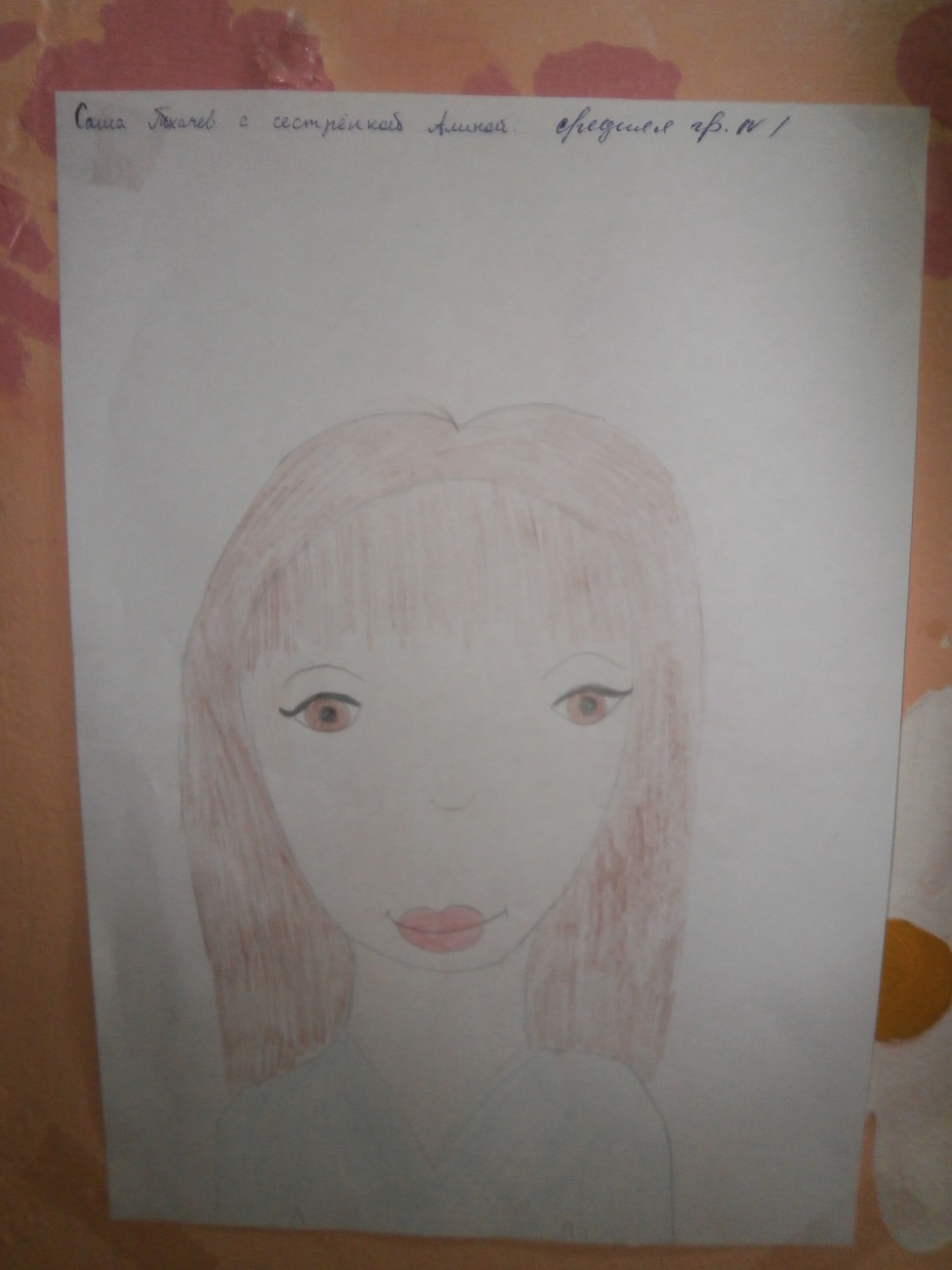 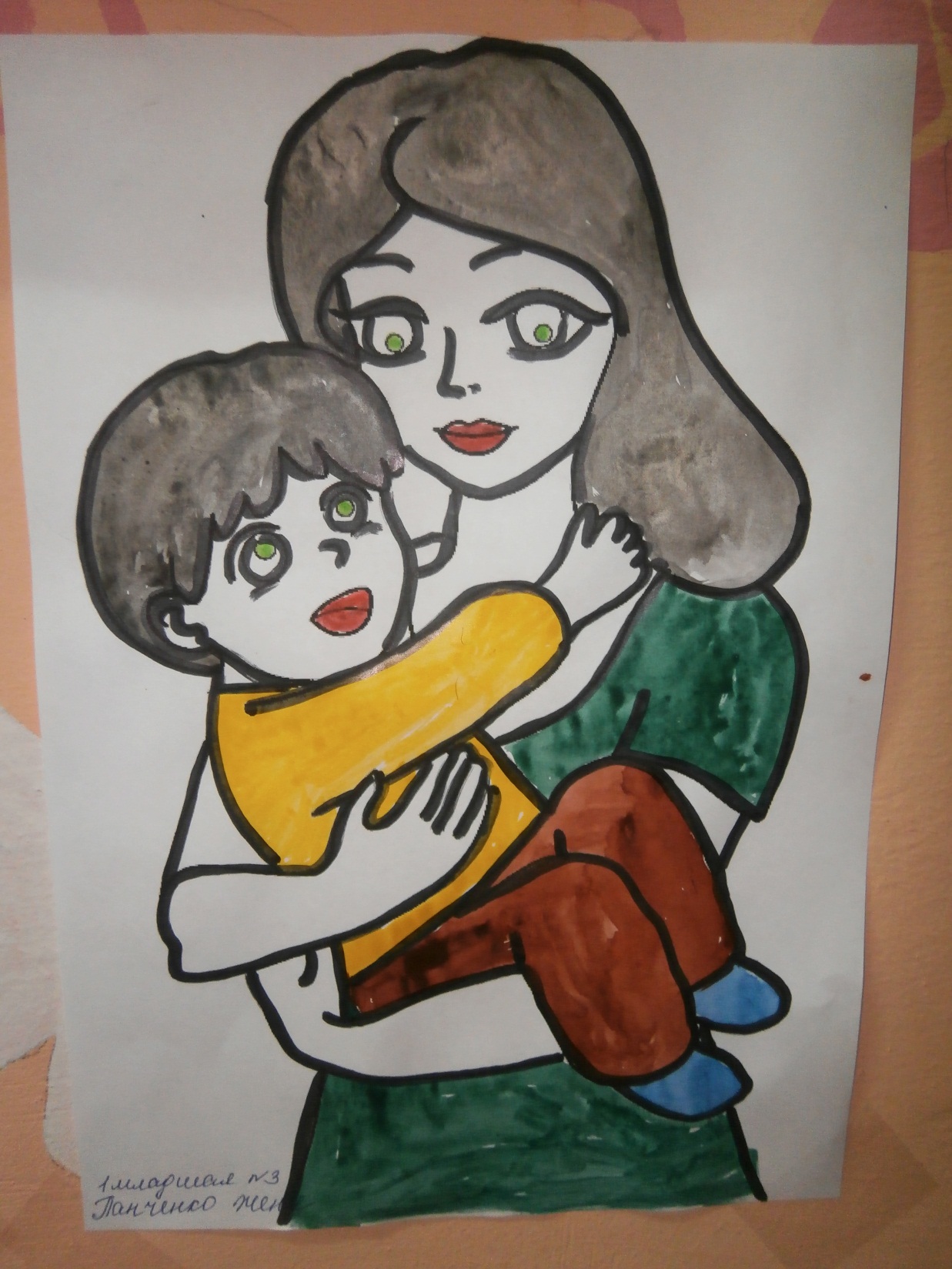 В понимание ребёнка, следует заложить ряд жизненных ценностей, в которые будет входить уважение к матери.
Родители должны объяснять разницу между добром и злом, хорошим и плохим. Многие мамы и папы категорически против наказаний и запретов и переступать через это не хотят.  Но это необходимо уметь делать. Так как нельзя вырастить добропорядочного и хорошего человека, только путем любви и ласки. Воспитание должно иметь смешанный характер, и совмещать в себе, как любовь, доброту так и строгость – это залог успеха.
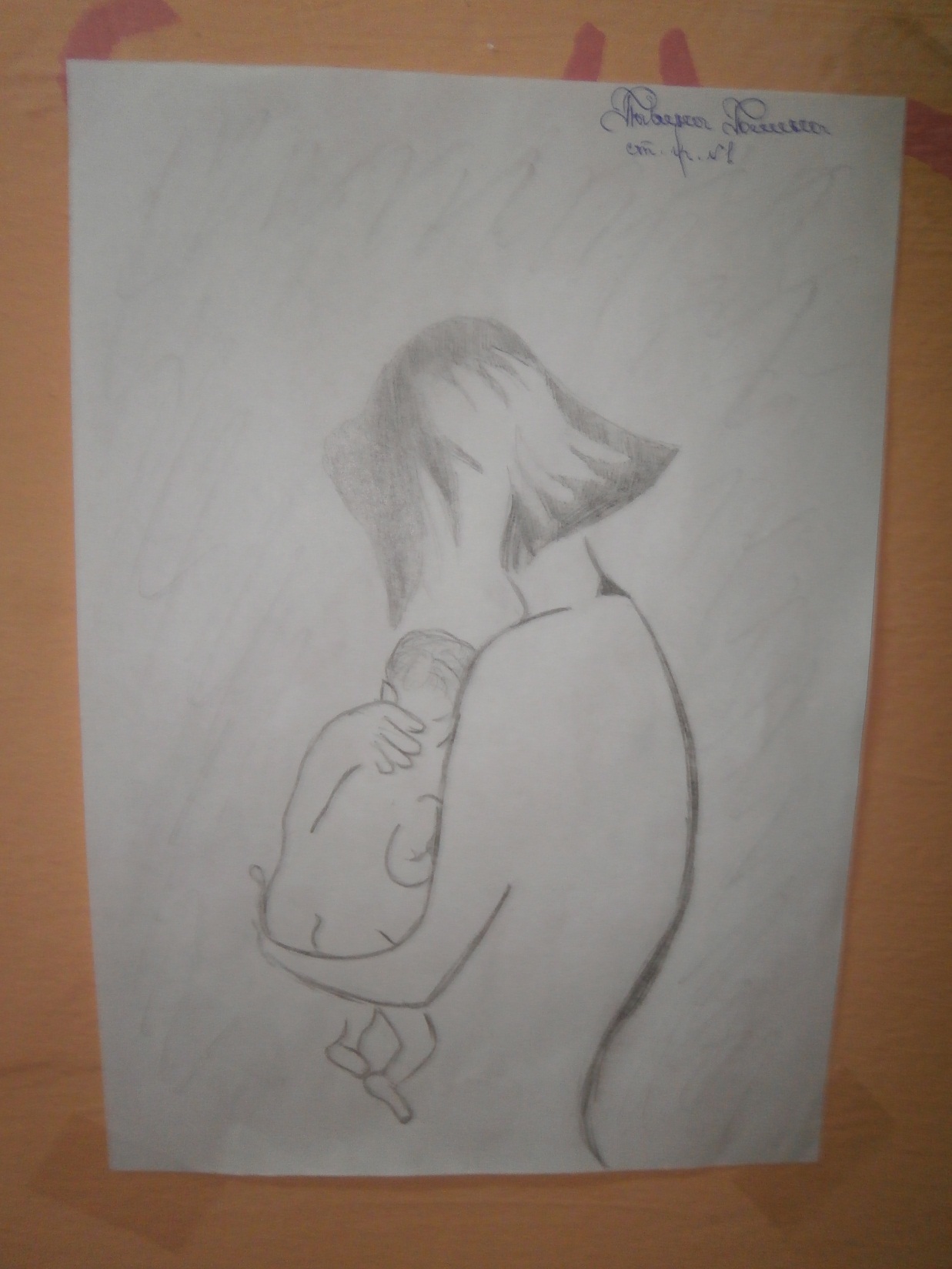 Именно мама, может научить своего ребёнка быть добрым, любящим и внимательным к окружающим его людям.
 Всё это позволит ребенку стать настоящим человеком.
Мне мама приноситИгрушки, конфеты,Но маму люблю яСовсем не за это.Веселые песни Она напевает,Нам скучно вдвоем Никогда не бывает. Я ей открываюСвои все секреты.Но маму люблю я Не только за это.Люблю свою маму,Скажу я вам прямо,Ну просто за то, Что она моя мама!
Безусловно, отец играет достаточно важную и значительную роль в воспитании ребёнка. Но, стоит помнить, что он никогда не сможет заменить ребенку маму.
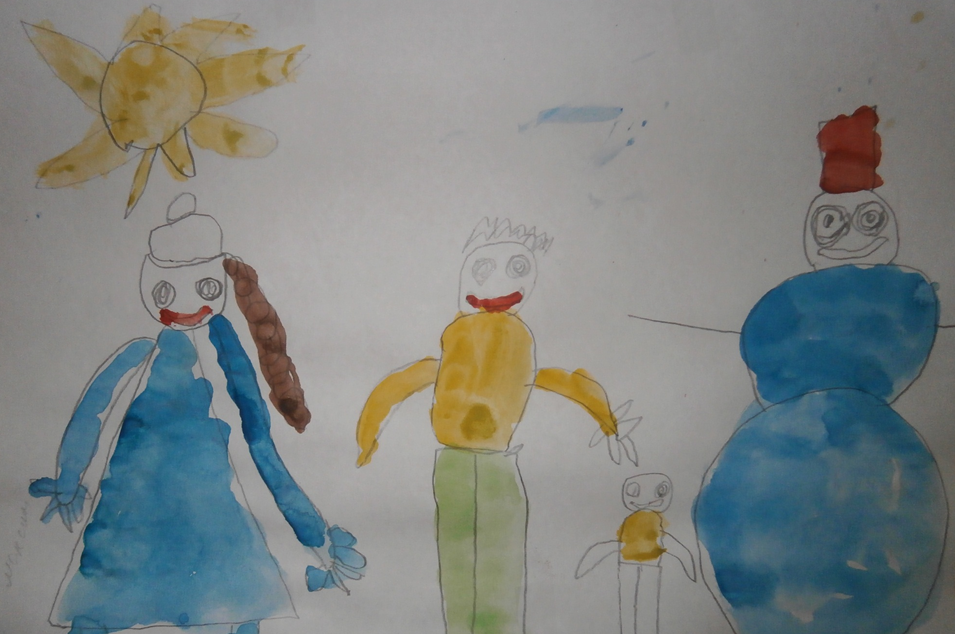